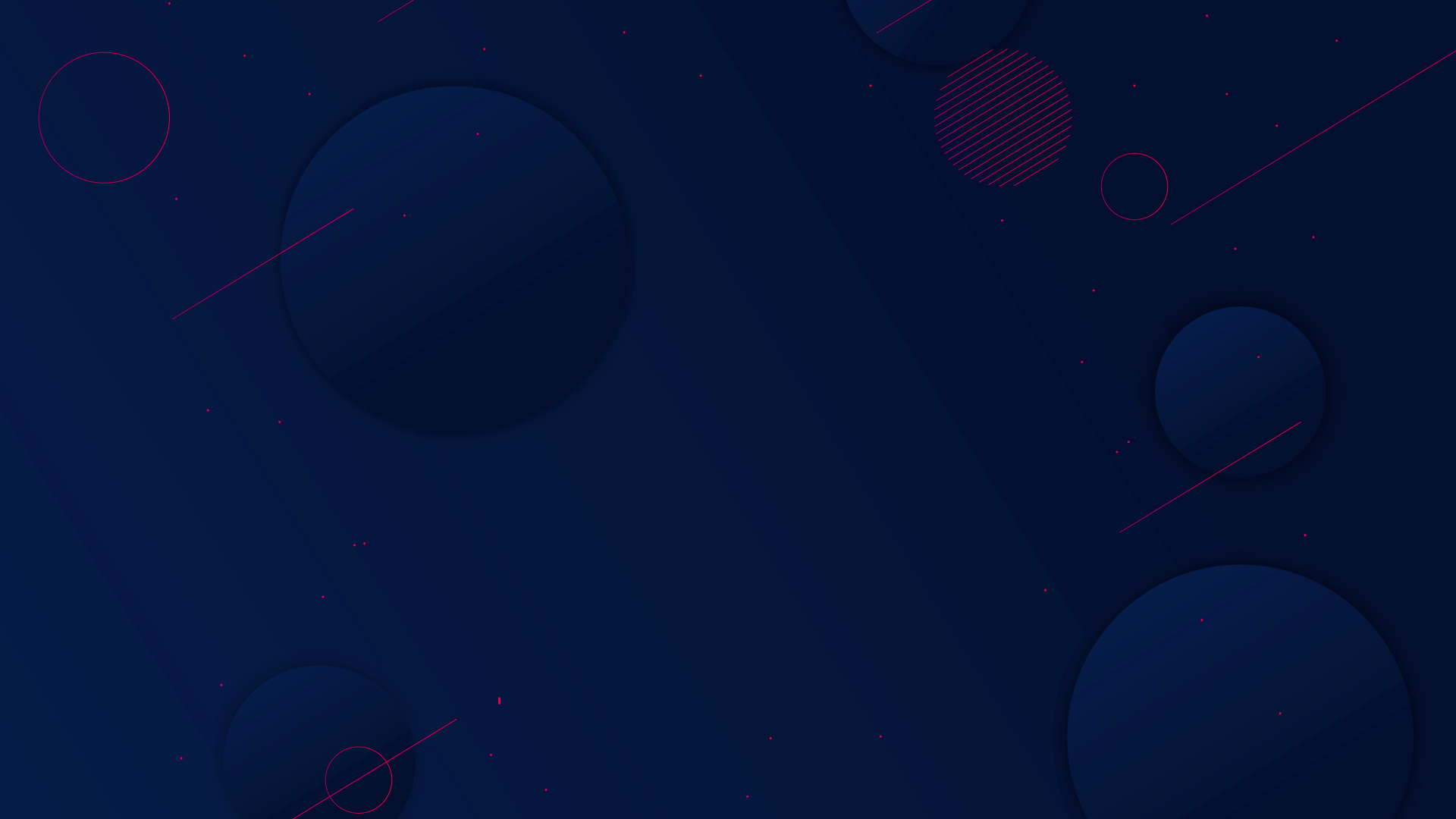 BY YUSHEN
NEW TRAINING
入职培训
新人入职/岗位任职/技能培训
COMPANY TRAINING 
NEW PERSON ENTRY / POST HOLDING / SKILL TRAINING
某某有限责任公司
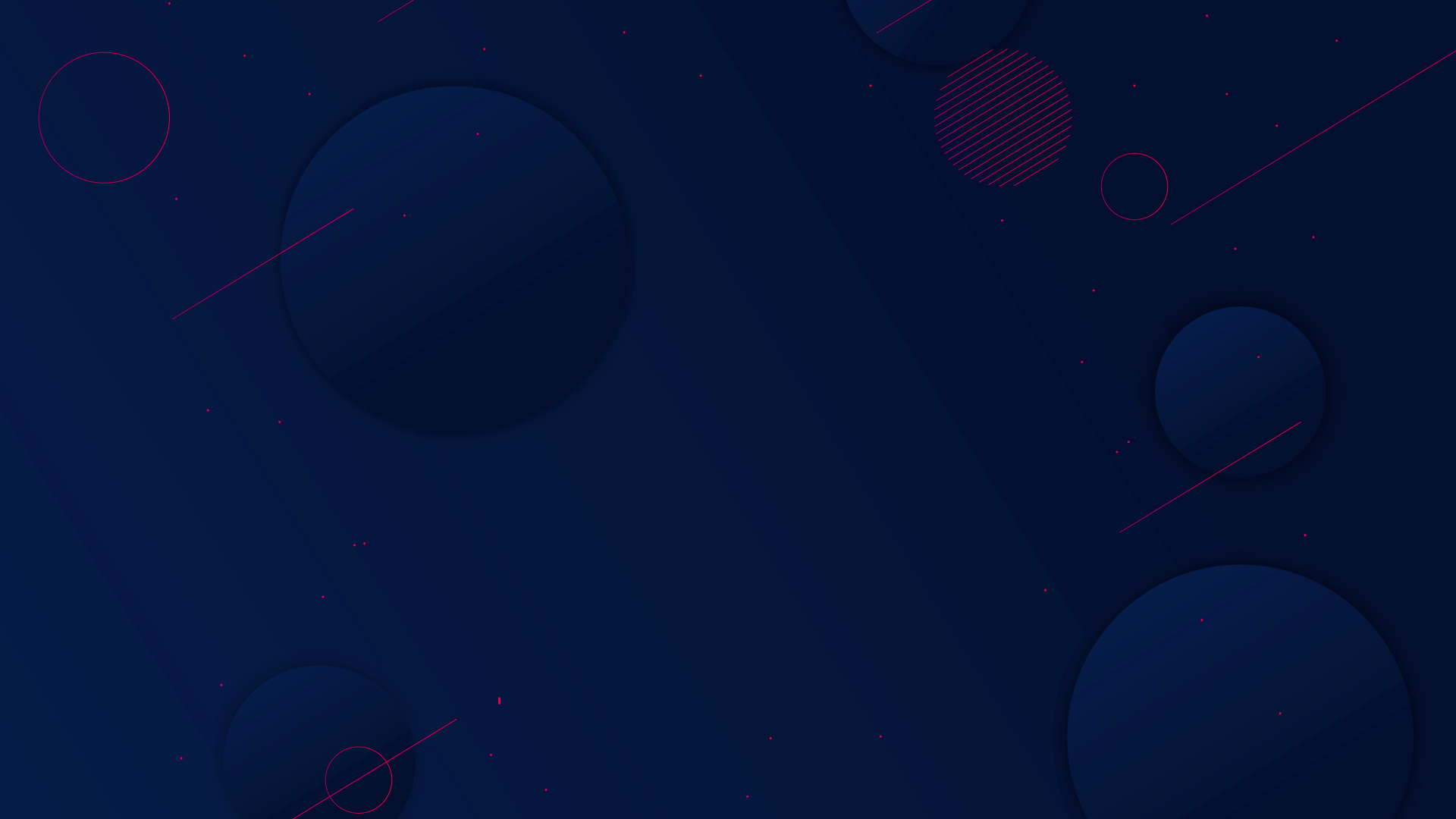 BY YUSHEN
01.
02.
目录
03.
公司介绍
制度介绍
产品介绍
业务介绍
COMPANY INTRODUCTION
INTRODUCTION OF THE SYSTEM
PRODUCT INTRODUCTION
BUSINESS INTRODUCTION
CONTENTS
04.
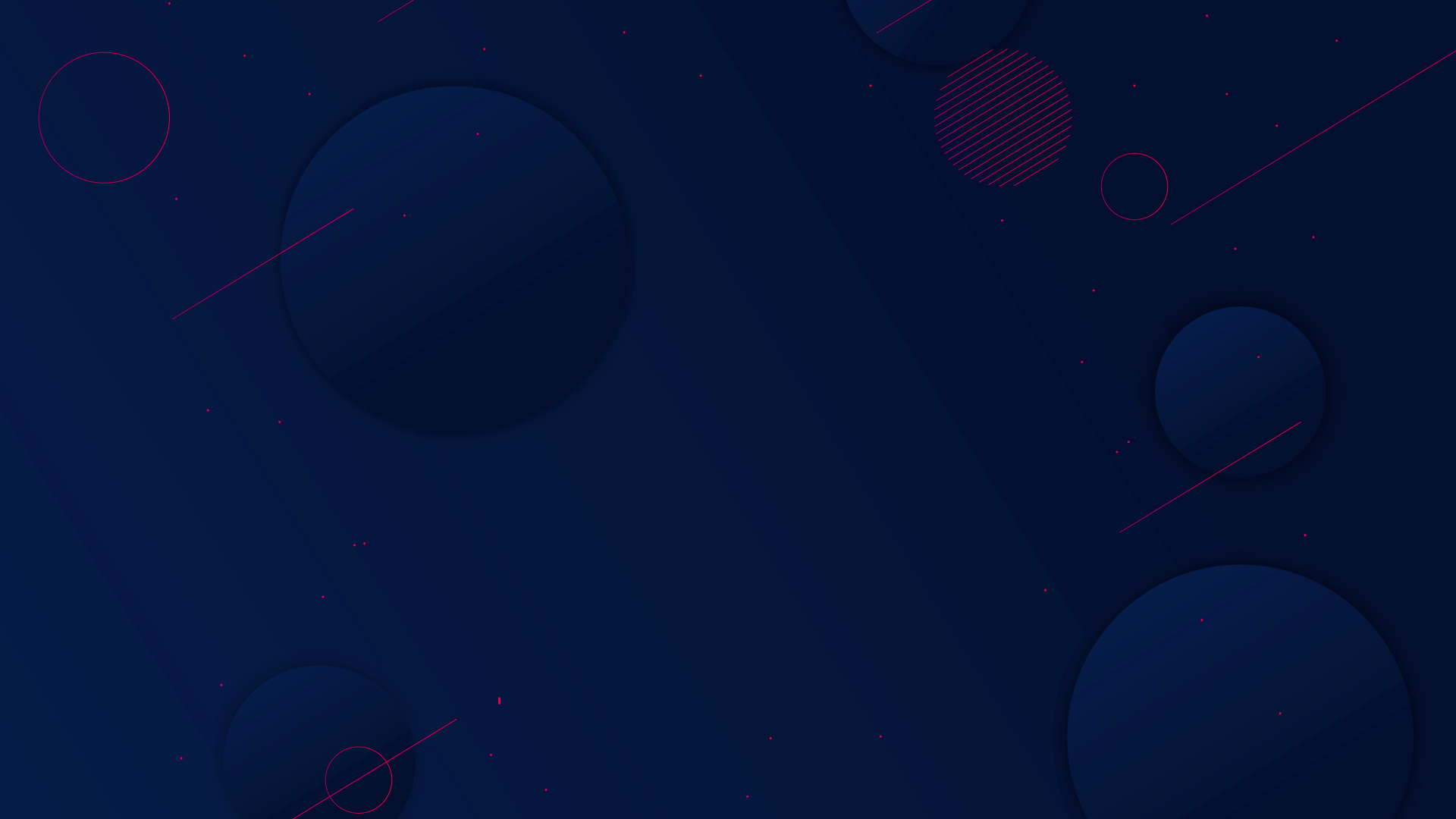 BY YUSHEN
PART 01
公司介绍
COMPANY TRAINING 
NEW PERSON ENTRY / POST HOLDING / SKILL TRAINING
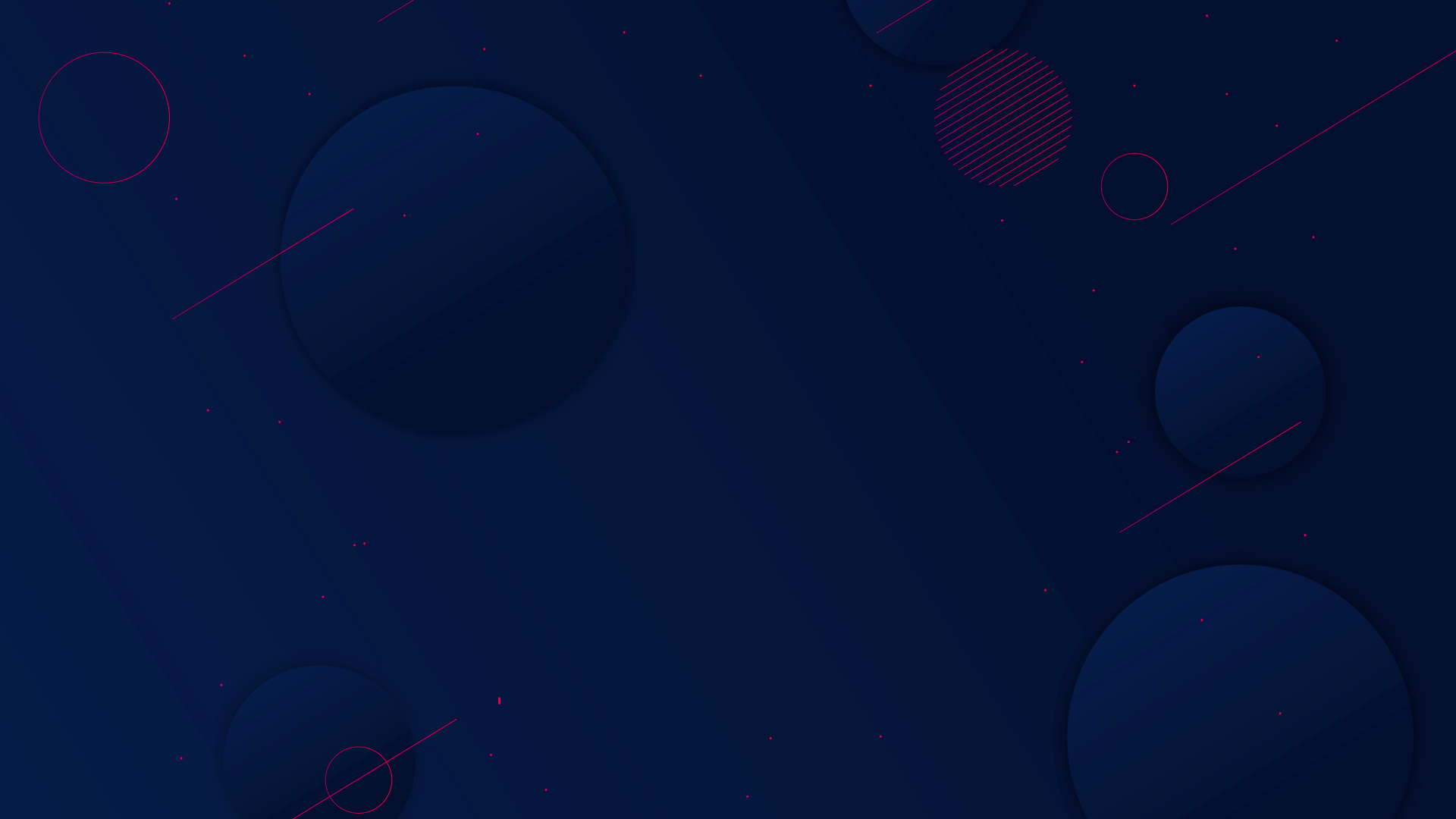 BY YUSHEN
01 公司介绍
标题文字添加
标题文字添加
标题文字添加
单击此处键入文本单击此处键入文本单击此处键入文本单击此处单击此处处键入单击此处键入文本单击此处键入文本单击此处键入文本
单击此处键入文本单击此处键入文本单击此处键入文本单击此处单击此处处键入单击此处键入文本单击此处键入文本单击此处键入文本
单击此处键入文本单击此处键入文本单击此处键入文本单击此处单击此处处键入单击此处键入文本单击此处键入文本单击此处键入文本
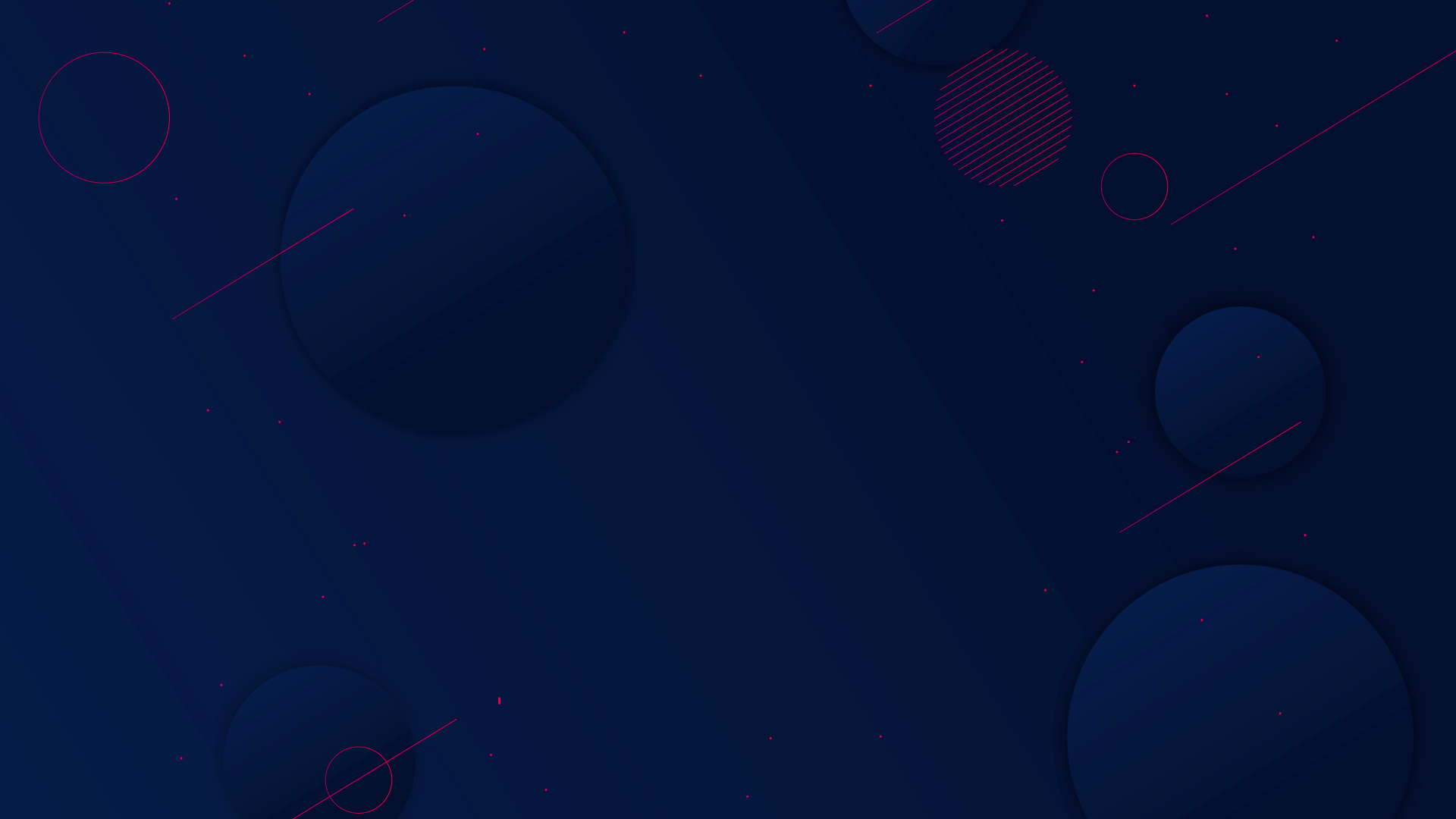 BY YUSHEN
01 公司介绍
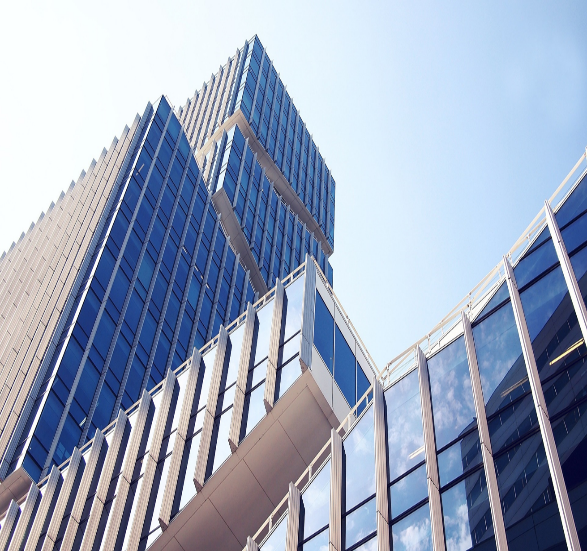 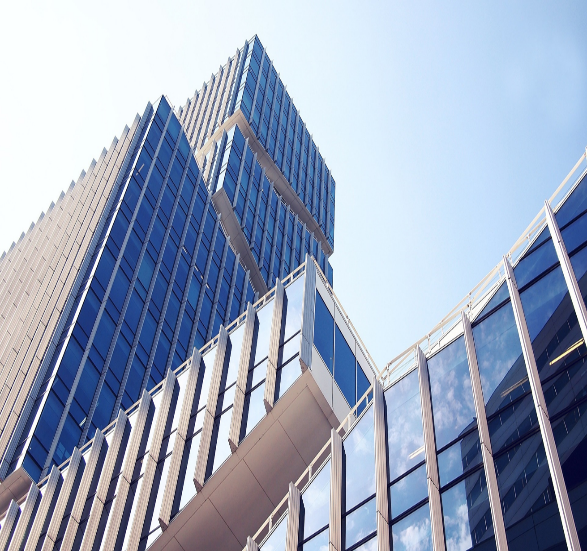 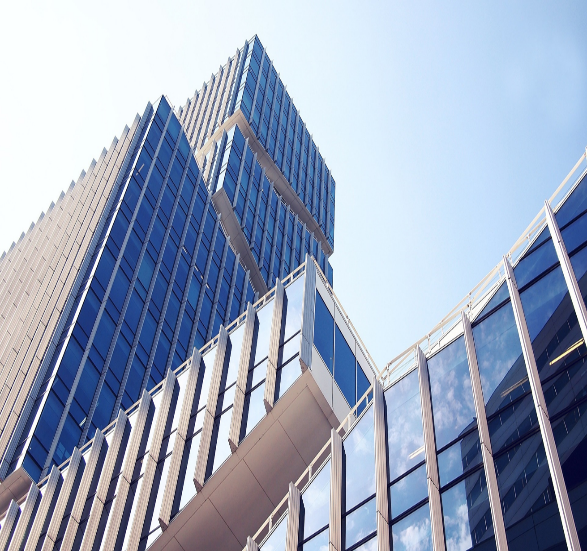 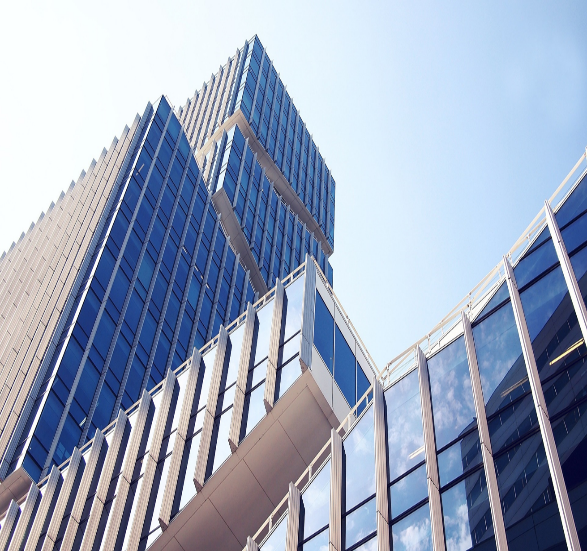 标题文字添加
标题文字添加
标题文字添加
标题文字添加
单击此处键入文本单击此处键入文单击此处键入文本
击此处键入文本单击单击
单击此处键入文本单击此处键入文单击此处键入文本
击此处键入文本单击单击
单击此处键入文本单击此处键入文单击此处键入文本
击此处键入文本单击单击
单击此处键入文本单击此处键入文单击此处键入文本
击此处键入文本单击单击
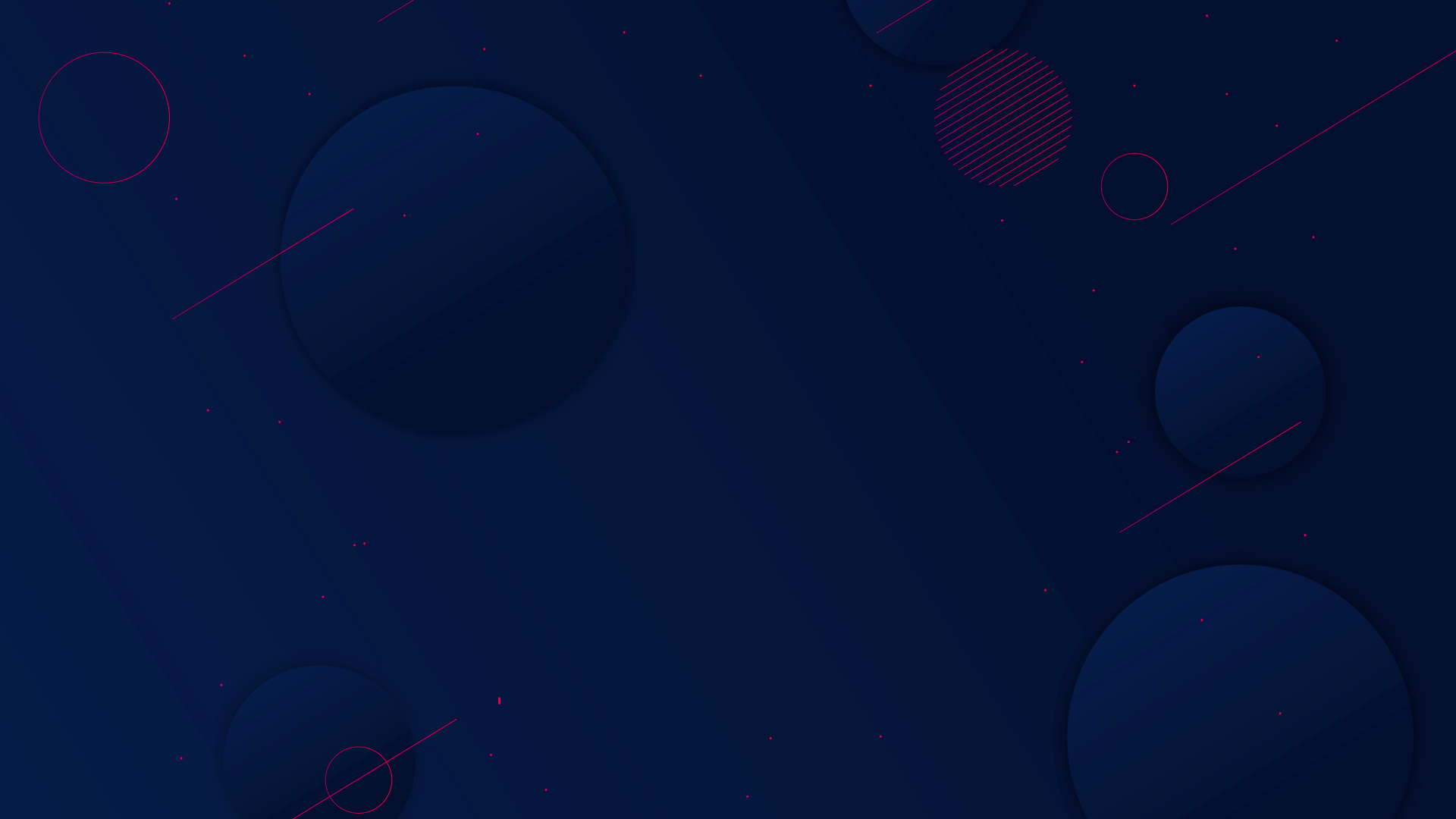 BY YUSHEN
01 公司介绍
01
标题文字添加
标题文字添加
标题文字添加
标题文字添加
标题文字添加
标题文字添加
此处输入具体内容此处输入具体内容此处具体内容
此处输入具体内容此处输入具体内容此处具体内容
此处输入具体内容此处输入具体内容此处具体内容
此处输入具体内容此处输入具体内容此处具体内容
此处输入具体内容此处输入具体内容此处具体内容
此处输入具体内容此处输入具体内容此处具体内容
06
02
标题文字添加
05
03
04
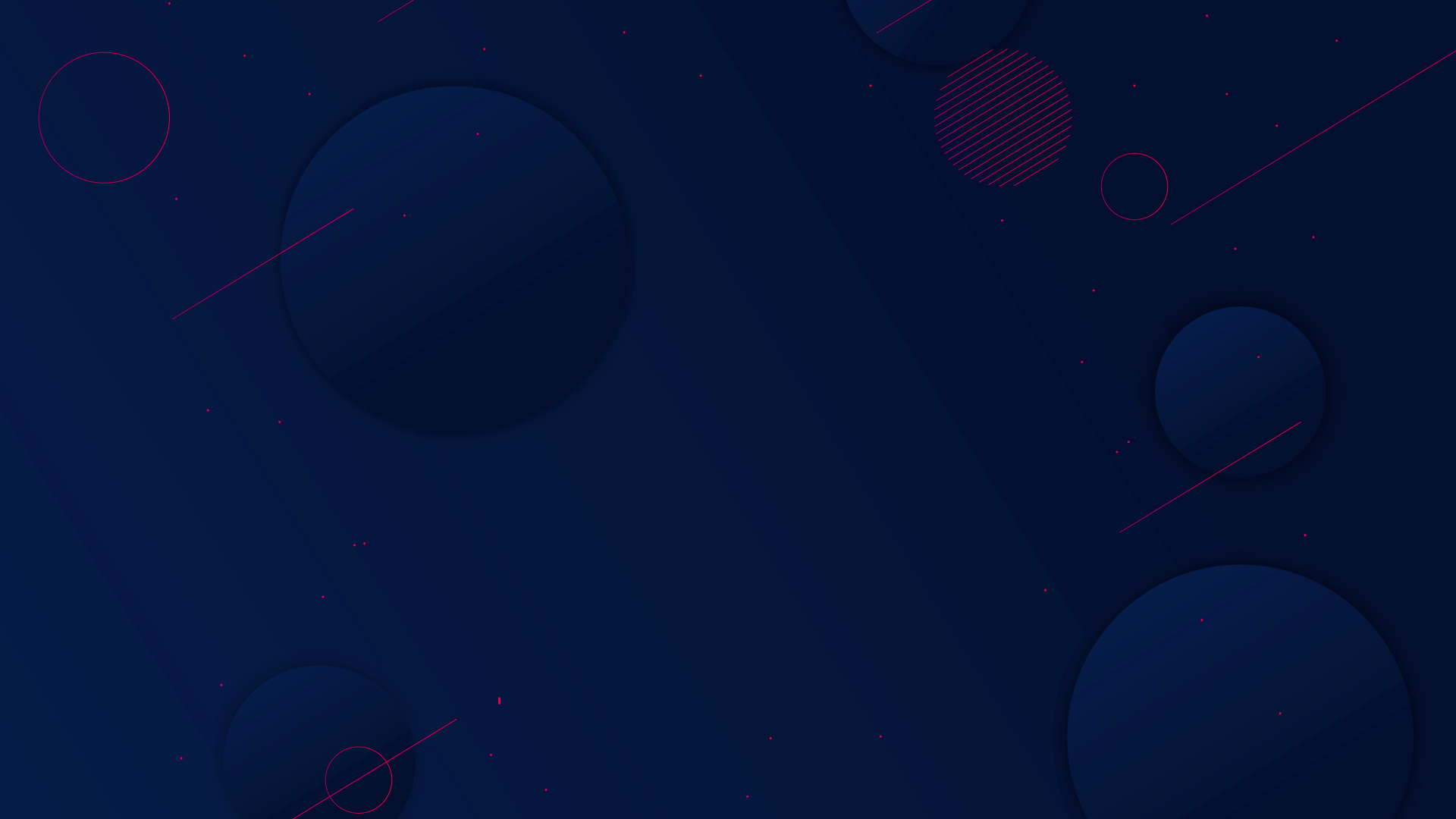 BY YUSHEN
PART 02
制度介绍
COMPANY TRAINING 
NEW PERSON ENTRY / POST HOLDING / SKILL TRAINING
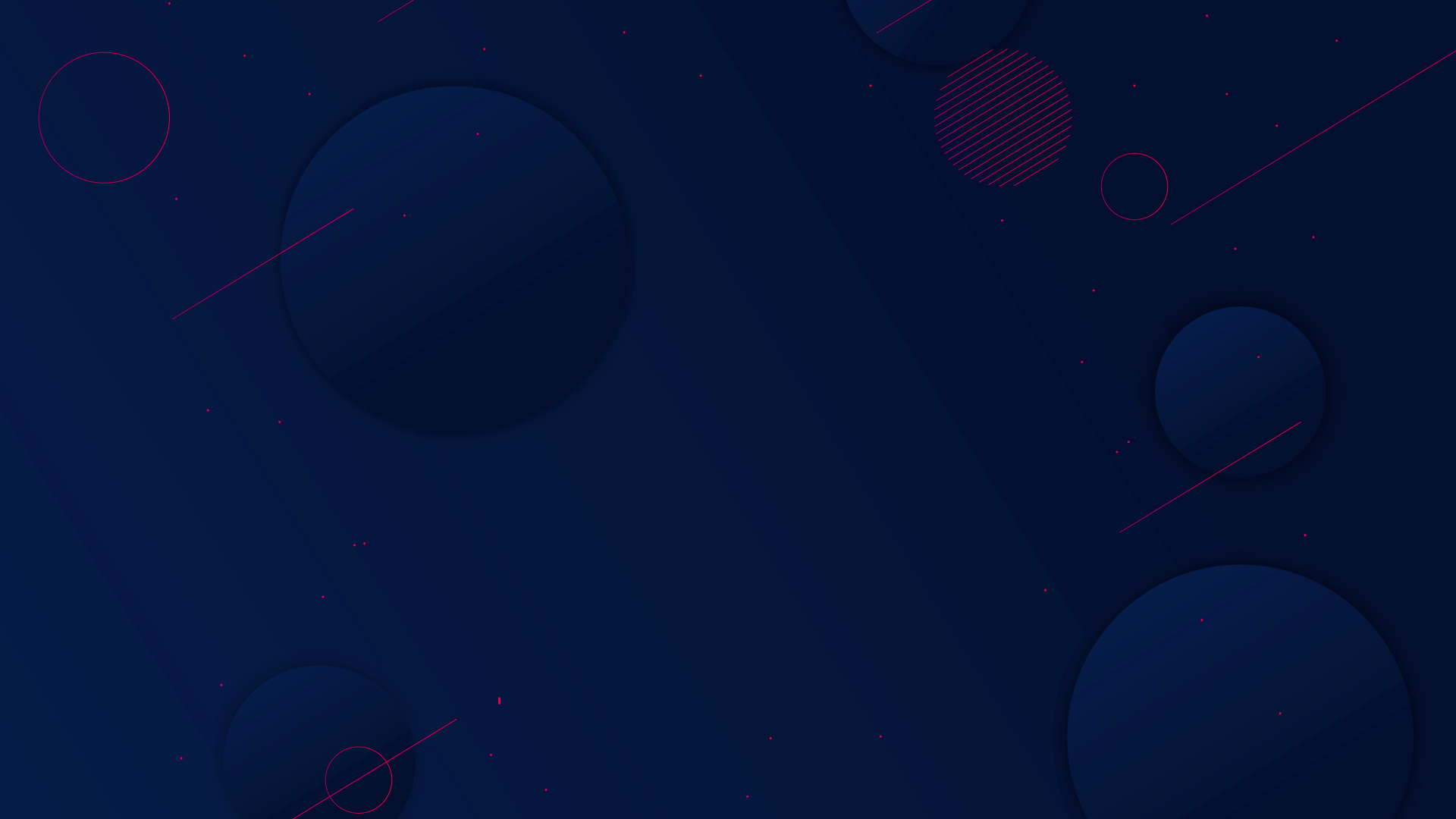 BY YUSHEN
02 制度介绍
标题文字添加
单击此处键入文本单击此处键入文本单击此处键入文本单击此处键入文本
标题文字添加
单击此处键入文本单击此处键入文本单击此处键入文本单击此处键入文本
标题文字添加
单击此处键入文本单击此处键入文本单击此处键入文本单击此处键入文本
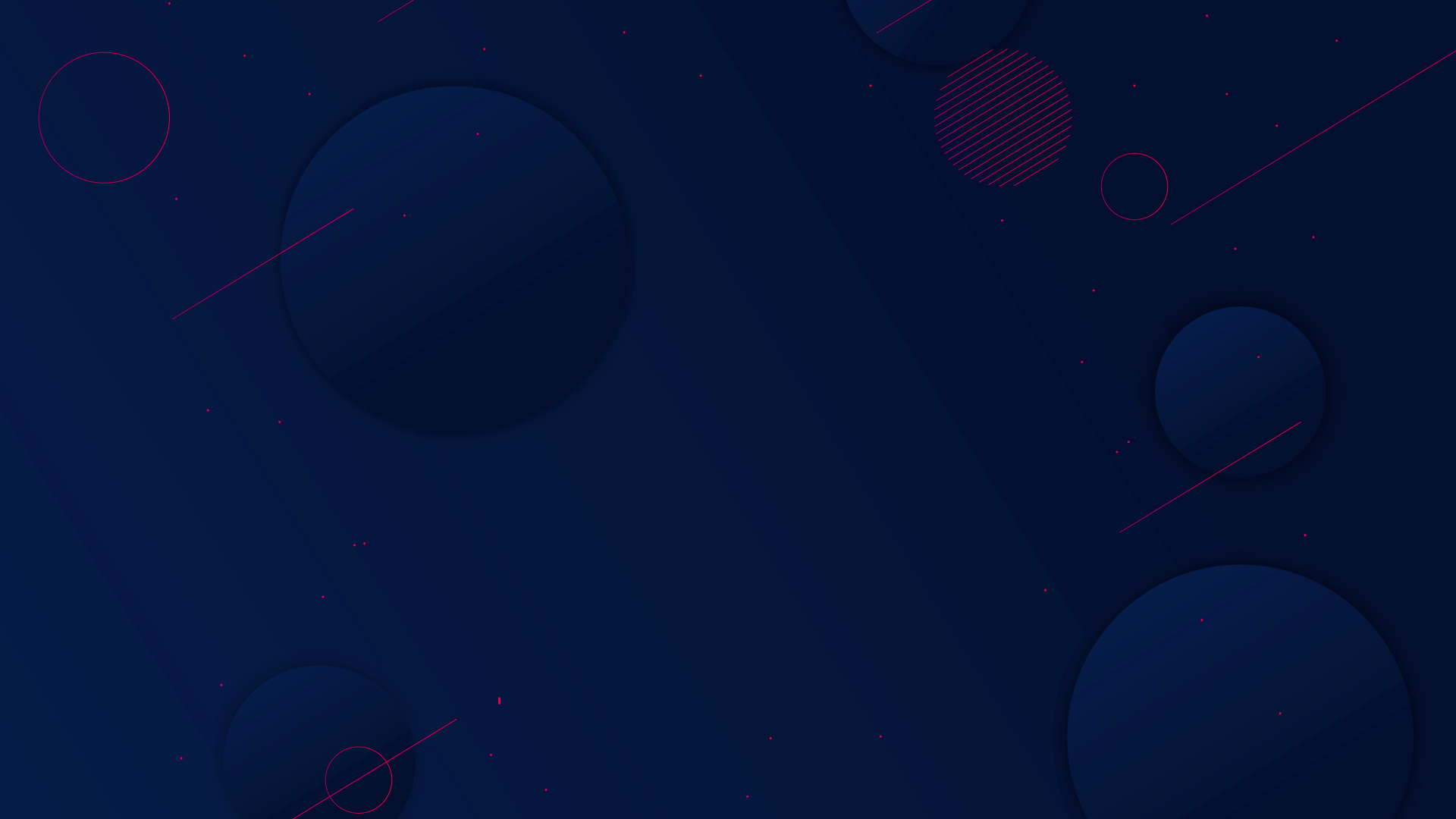 BY YUSHEN
02 制度介绍
标题文字添加
标题文字添加
标题文字添加
标题文字添加
标题文字添加
标题文字添加
单击此处键入文本单击此处键入文单击此处键入文本
单击此处键入文本单击此处键入文单击此处键入文本
单击此处键入文本单击此处键入文单击此处键入文本
单击此处键入文本单击此处键入文单击此处键入文本
单击此处键入文本单击此处键入文单击此处键入文本
单击此处键入文本单击此处键入文单击此处键入文本
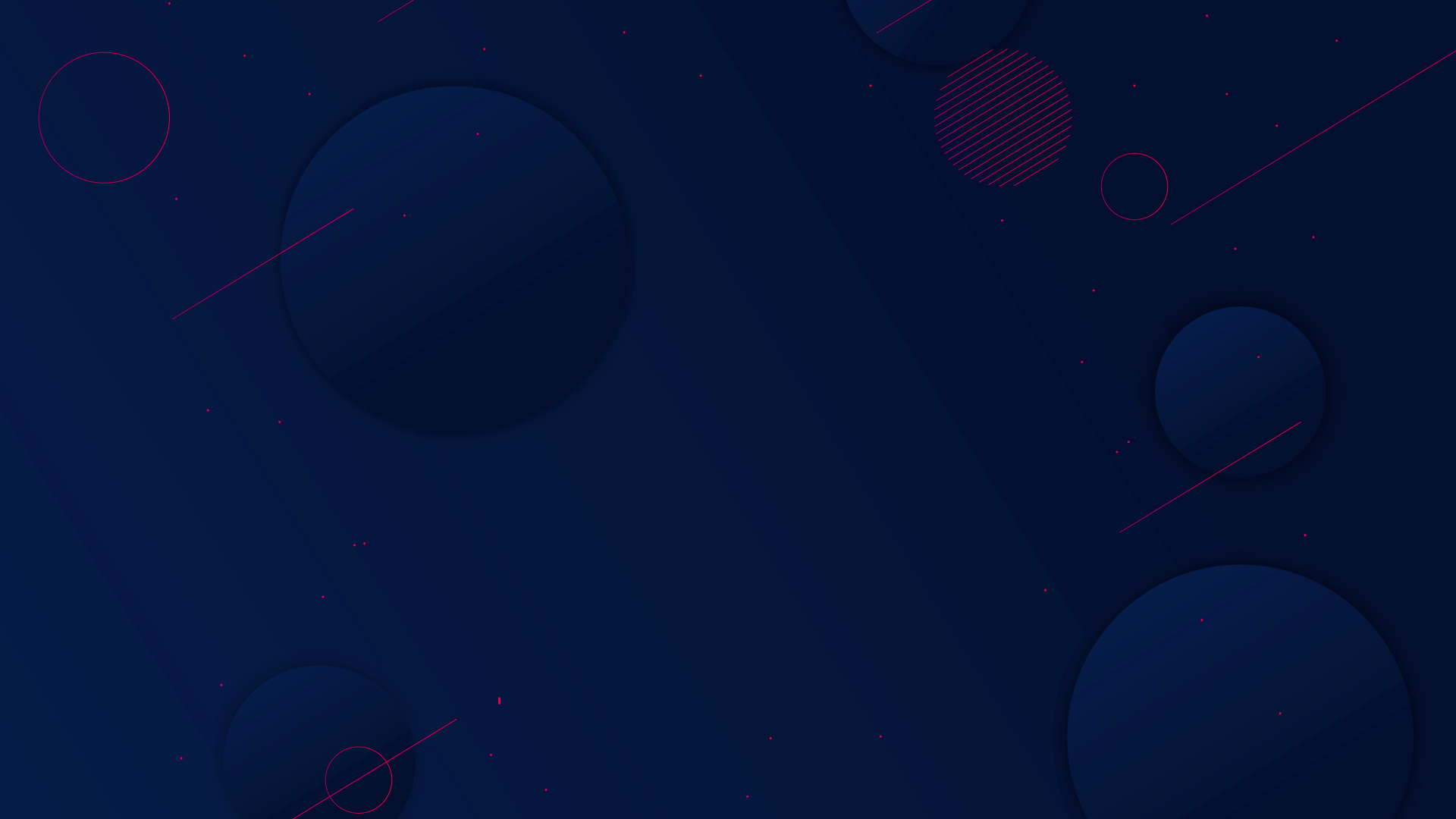 BY YUSHEN
02 制度介绍
标题文字添加
标题文字添加
标题文字添加
标题文字添加
标题文字添加
标题文字添加
单击此处键入文本单击此处键入文本单击此处键入文本单击此处键入文本单击单击此处键入文本单击
单击此处键入文本单击此处键入文本单击此处键入文本单击此处键入文本单击单击此处键入文本单击
单击此处键入文本单击此处键入文本单击此处键入文本单击此处键入文本单击单击此处键入文本单击
单击此处键入文本单击此处键入文本单击此处键入文本单击此处键入文本单击单击此处键入文本单击
单击此处键入文本单击此处键入文本单击此处键入文本单击此处键入文本单击单击此处键入文本单击
单击此处键入文本单击此处键入文本单击此处键入文本单击此处键入文本单击单击此处键入文本单击
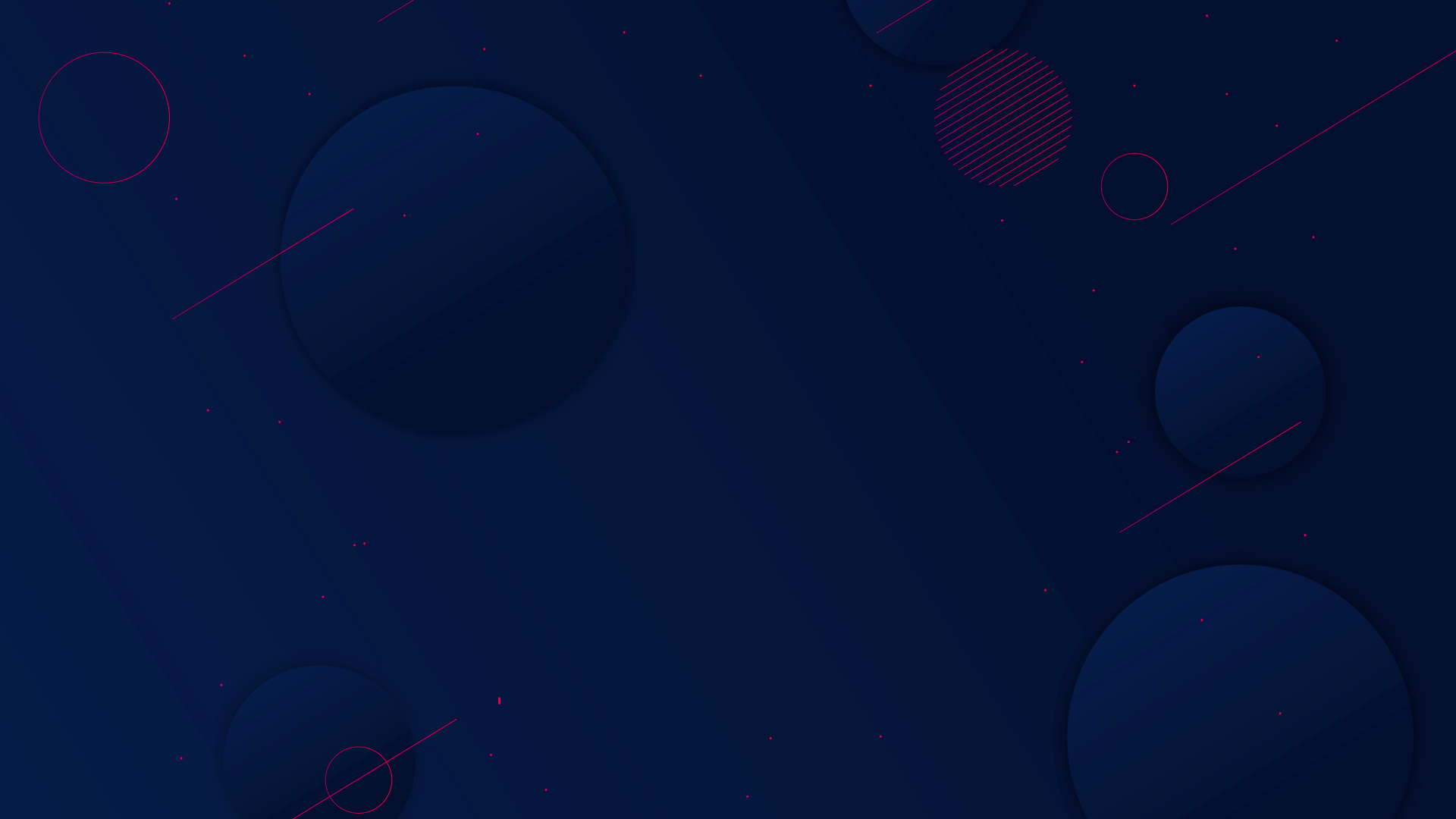 BY YUSHEN
PART 03
产品介绍
COMPANY TRAINING 
NEW PERSON ENTRY / POST HOLDING / SKILL TRAINING
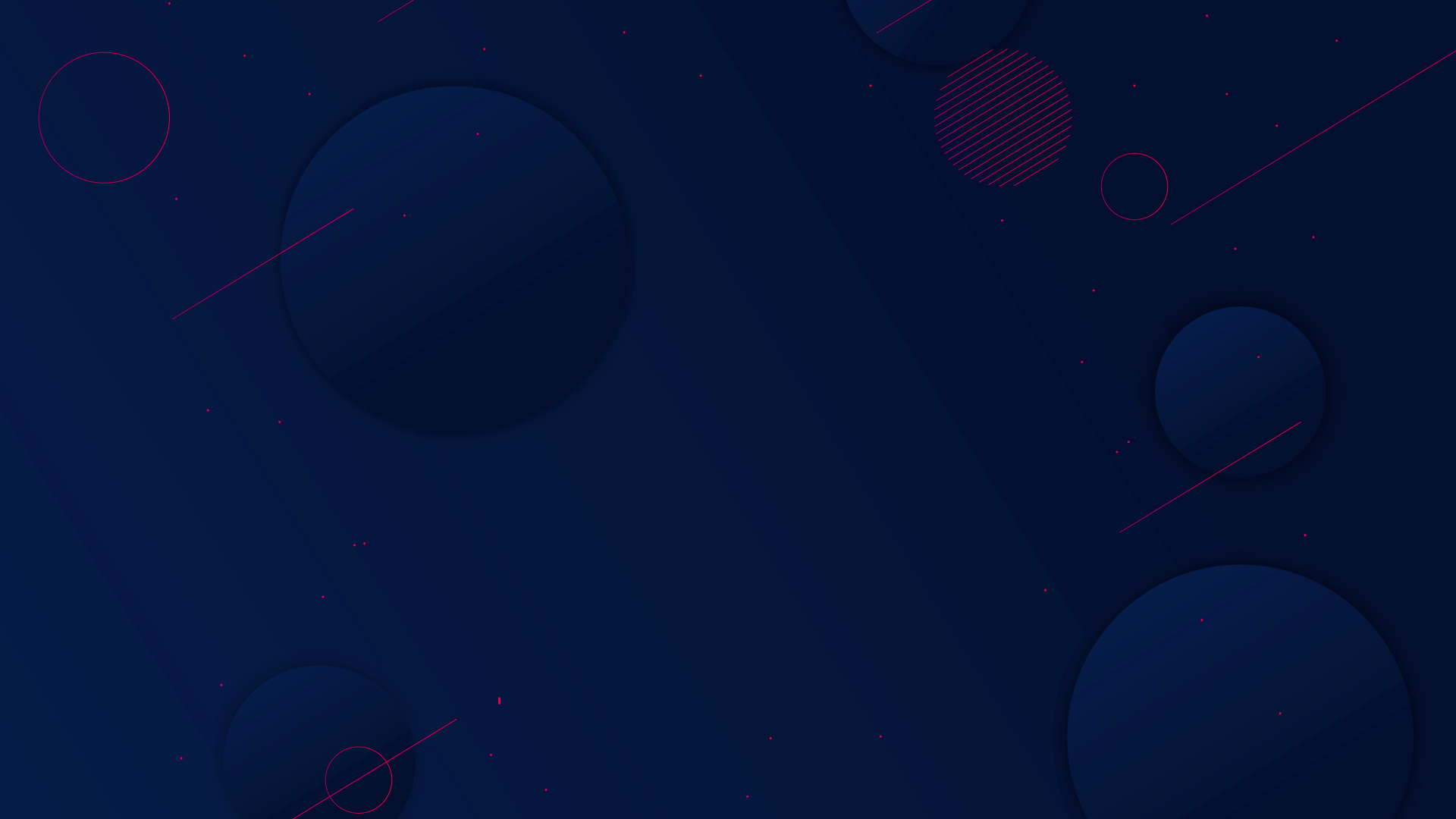 BY YUSHEN
03 产品介绍
标题文字添加
标题文字添加
此处输入具体内容此处输入具体内容此处具体内容
此处输入具体内容此处输入具体内容此处具体内容
标题文字添加
标题文字添加
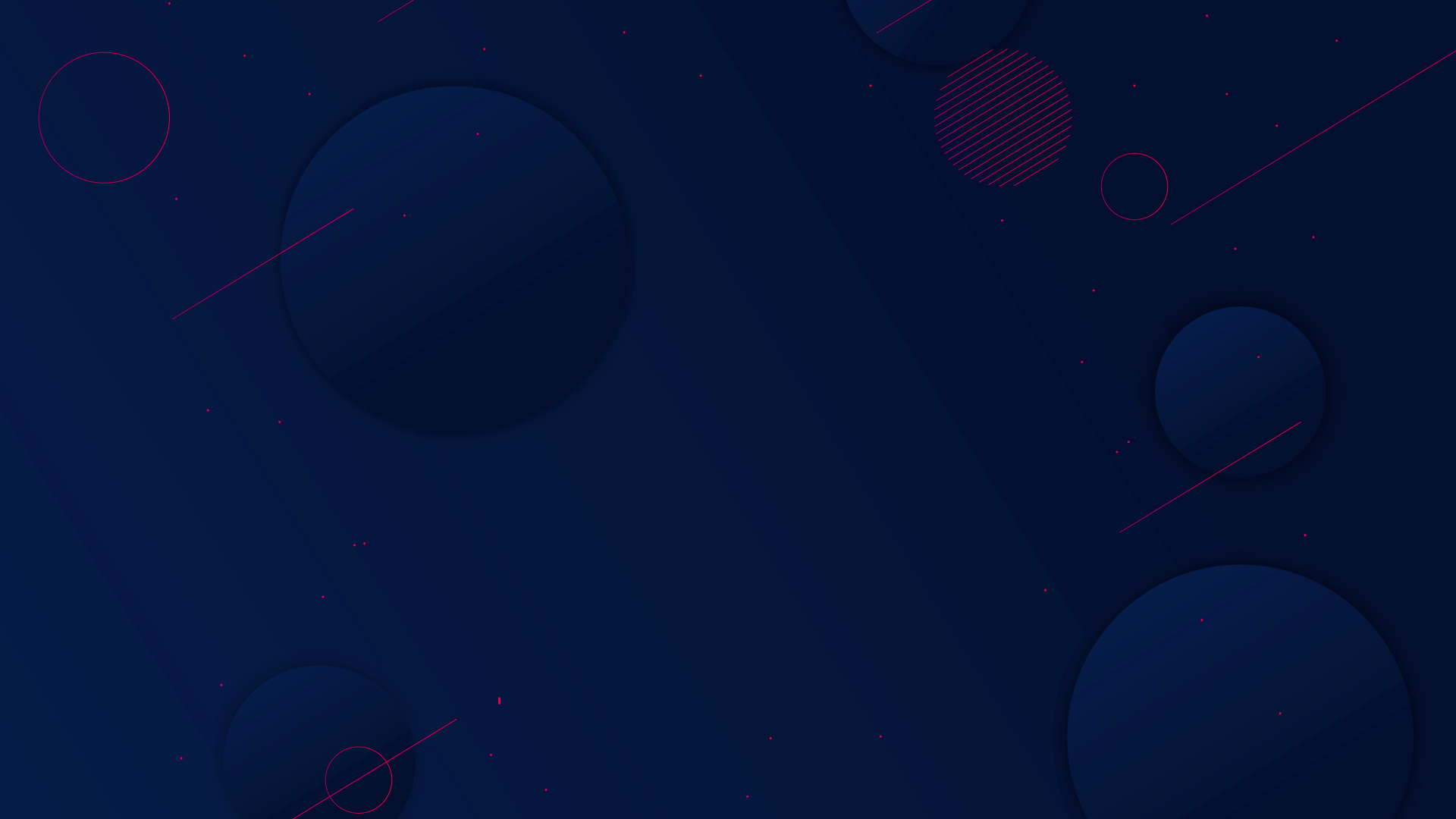 BY YUSHEN
03 产品介绍
标题文字添加
标题文字添加
单击此处键入文本单击此处键入文
本单击此处键入文本单击此处键入文本单击单击此处键入文本单击
单击此处键入文本单击此处键入文
本单击此处键入文本单击此处键入文本单击单击此处键入文本单击
PART 01
PART 02
PART 04
PART 03
标题文字添加
标题文字添加
单击此处键入文本单击此处键入文
本单击此处键入文本单击此处键入文本单击单击此处键入文本单击
单击此处键入文本单击此处键入文
本单击此处键入文本单击此处键入文本单击单击此处键入文本单击
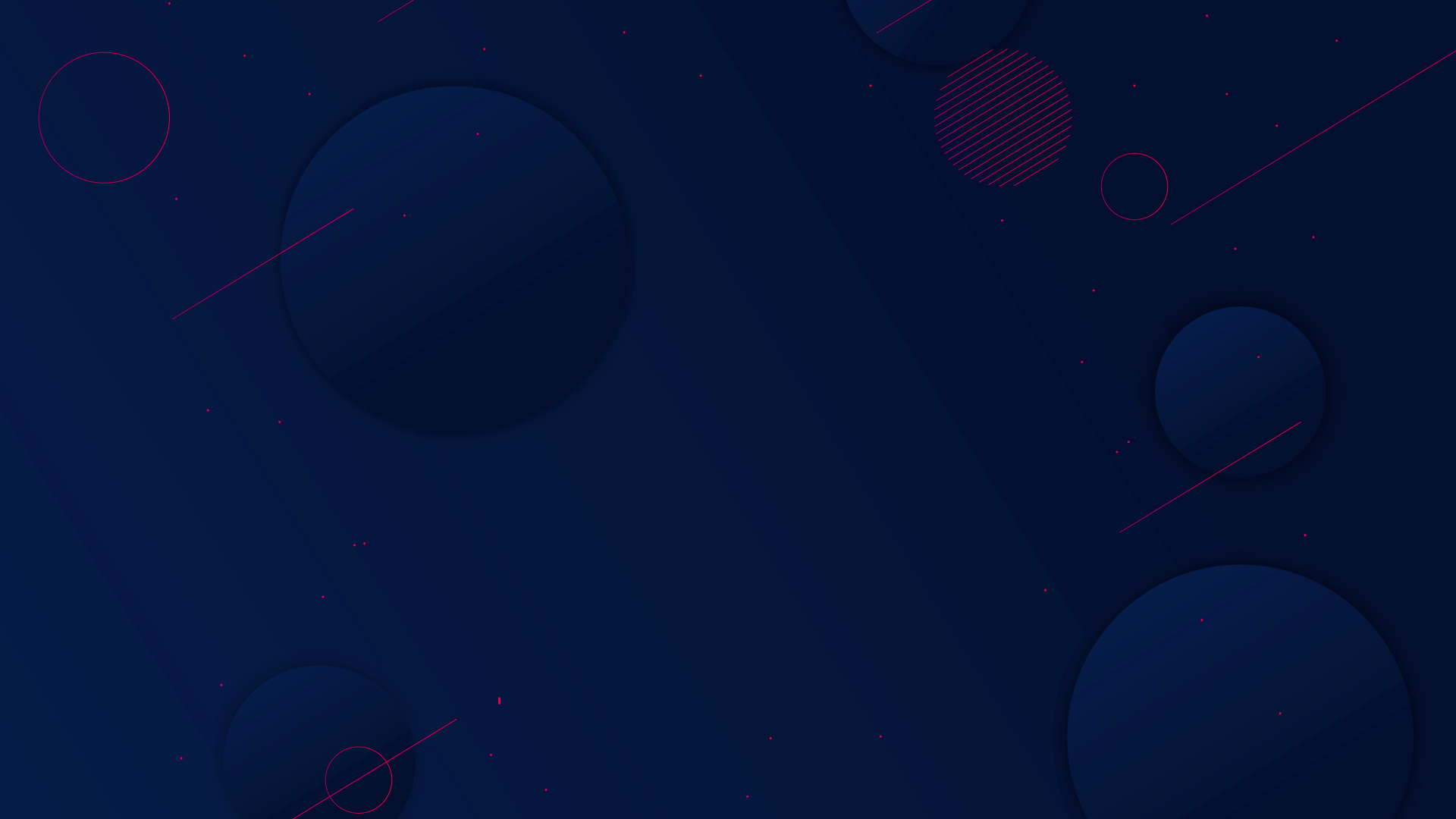 BY YUSHEN
PART 04
业务介绍
COMPANY TRAINING 
NEW PERSON ENTRY / POST HOLDING / SKILL TRAINING
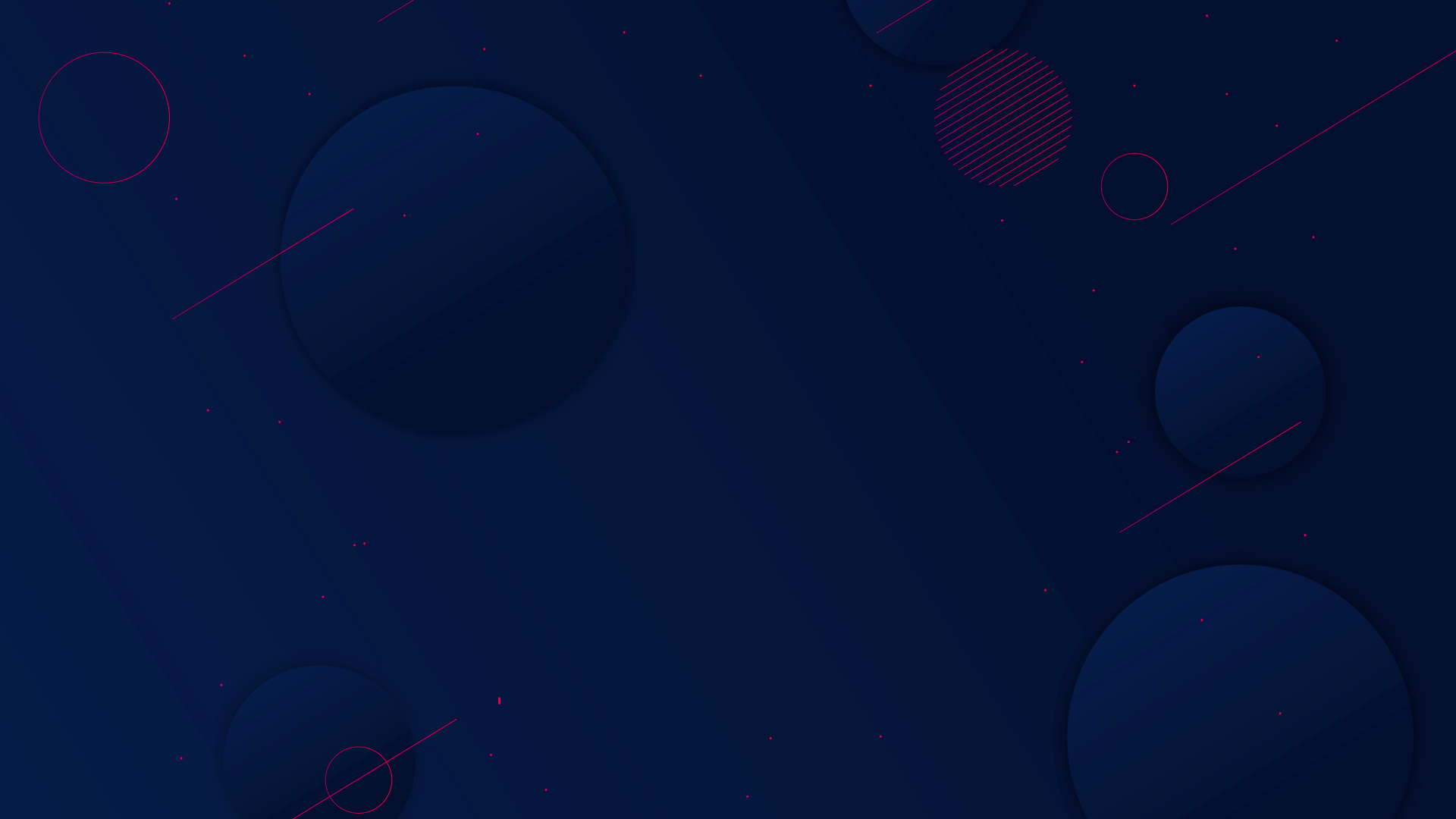 BY YUSHEN
04 业务介绍
标题文字添加
标题文字添加
单击此处键入文本单击此处键入文
本单击此处键入文本单击此处键入文本单击单击此处键入文本单击
单击此处键入文本单击此处键入文
本单击此处键入文本单击此处键入文本单击单击此处键入文本单击
标题文字添加
标题文字添加
单击此处键入文本单击此处键入文
本单击此处键入文本单击此处键入文本单击单击此处键入文本单击
单击此处键入文本单击此处键入文
本单击此处键入文本单击此处键入文本单击单击此处键入文本单击
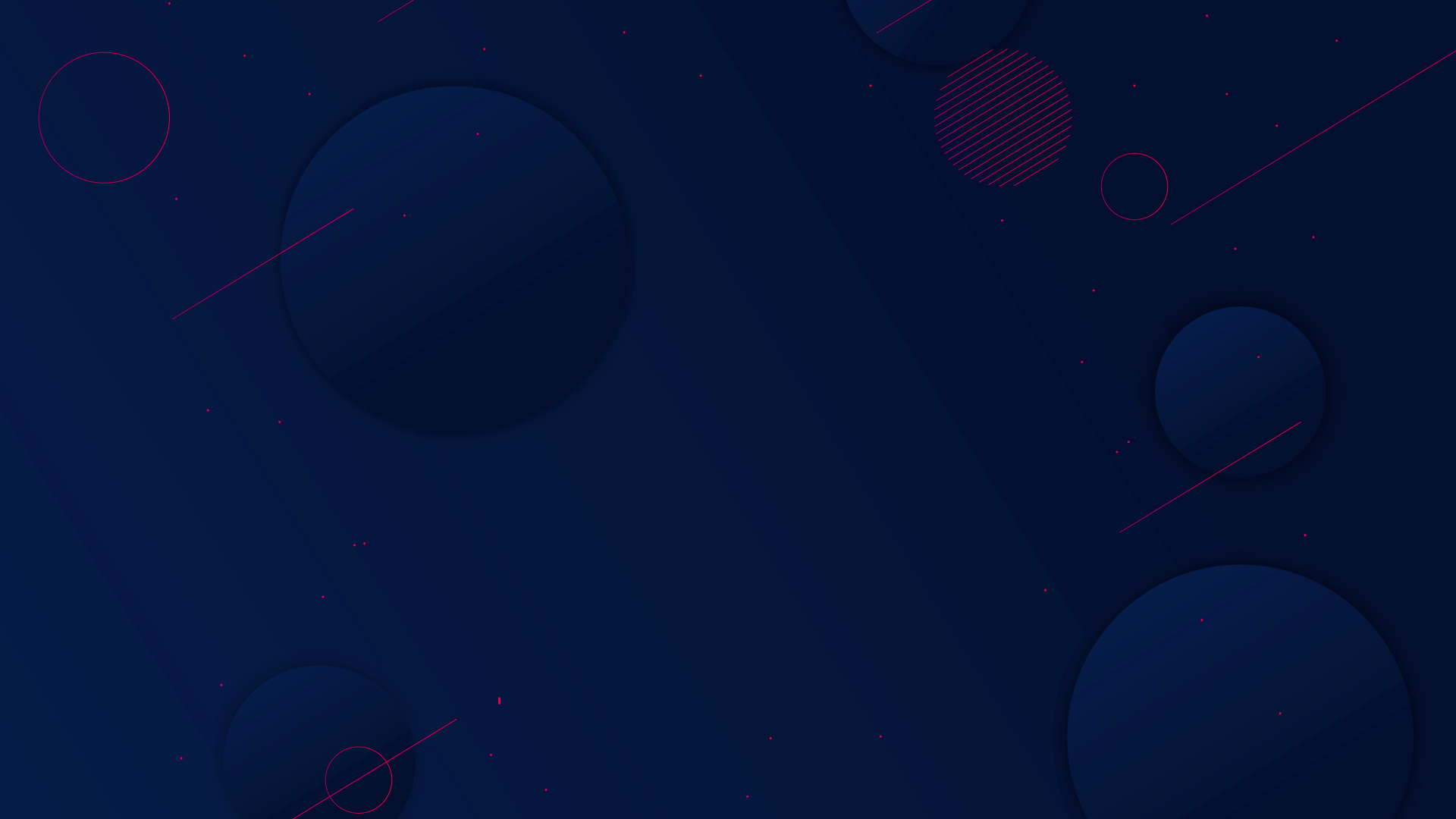 BY YUSHEN
04 业务介绍
01
标题文字添加
标题文字添加
标题文字添加
标题文字添加
标题文字添加
此处输入具体内容此处输入具体内容此处具体内容
此处输入具体内容此处输入具体内容此处具体内容
此处输入具体内容此处输入具体内容此处具体内容
此处输入具体内容此处输入具体内容此处具体内容
此处输入具体内容此处输入具体内容此处具体内容
02
03
04
05
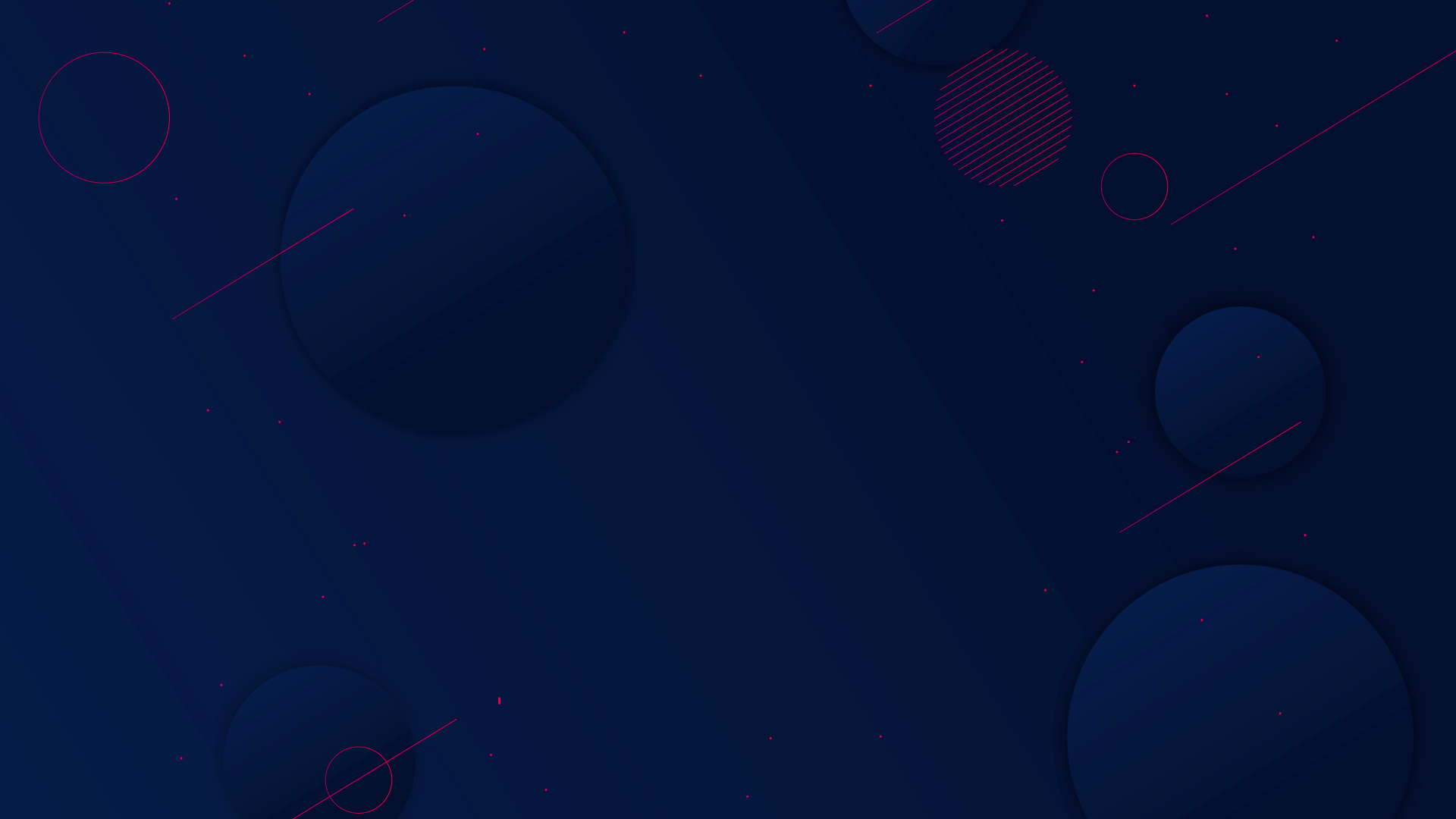 BY YUSHEN
NEW TRAINING
谢谢观看
新人入职/岗位任职/技能培训
COMPANY TRAINING 
NEW PERSON ENTRY / POST HOLDING / SKILL TRAINING
某某有限责任公司